Zuurgraad
Verband pH en [H3O+ ]
pH = - log [H3O+ ]
[H3O+ ] = 10-pH 

pH = 3,56  
Wat is [H3O+ ]
 [H3O+ ] = 10-pH  = 
Hoe zit het met significantie
Alleen cijfers na de komma zijn significant bij pH
Dus [H3O+ ]
10-3,56
= 2,754 • 10-4 mol / L
= 2,8 • 10-4 mol / L
Basegraad
Verband pOH en [OH-]
pOH = - log [OH- ]
[OH-] = 10-pOH 

Stel   pOH = 2,530  
Wat is [OH- ]
 [OH-] = 10-pOH  = 
Hoe zit het met significantie
Alleen cijfers na de komma zijn significant bij pOH
Dus [OH-]
= 2,9512 • 10-3 mol / L
10-2,530
= 2,95• 10-3 mol / L
Zuurgraad
Verband pH en pOH
pH + pOH = 14
pOH = 1,343
pH = 14,000 – 1,343
= 12,657
[Speaker Notes: Einde les woensdag]
Zuurgraad
Verband van pOH en [OH-]
 	pOH = - log [OH-]
	[OH-] = 10-pOH 
Van pH naar concentratie
pH = 8,4    
Bereken de [OH-]
pOH = 14,00 - pH = 14,00 -8,4 = 5,6
[OH-] = 10-pOH
	Juiste significantie 
[OH-] = 3 . 10-6  mol /L
= 10-5,6
= 2,5112 . 10 -6 mol / L
Zuurgraad
Verband pH en pOH
2H2O (l)  ⇄  H3O+ (aq) +  OH─ (aq)

	K = 

	Neutraal dus pH = 7


	Kw   =
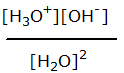 [H3O+ ] = 10-pH
=  10-7 mol / L
H3O+   : OH─
= 1 : 1
dus [OH─ ]
=  10-7 mol / L
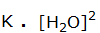 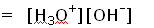 = 10-7 • 10─7
= 10-14
pH + pOH = 14,00
pOH = 1,34
pH = 14,00 – 1,34
= 12,66
Zuurgraad
Verband pH en [H3O+ ]
pH = - log [H3O+ ]
[H3O+ ] = 10-pH 
Verband pOH en [OH-]
pOH = - log [OH- ]
[OH-] = 10-pOH 

     pH + pOH  = 14
Molariteit is gegeven
bv
We hebben een 1,54 M HCl oplossing
     Wat is de pH?
HCl : H3O+  = 1 : 1
pH = -log [H3O+ ] = -log 1,54 = -0,1875 
Significantie ?   pH = - 0,188
of
We hebben een 0,394 M NaOH
     Wat is de pH?
NaOH : OH-  =  1 : 1
pOH = -log[OH-] = -log 0,394 = 0,40450
pH = 14,000 – pOH = 14,000 - 0,40450 =13,59549 
Significantie?  pH = 13,595
pH berekening
We lossen 30 g salperterzuur op in 20 liter water
Zo doe je dat
M(HNO3) =63,013 g / mol




[H3O+ ] =

pH = - log [H3O+ ]
Bereken aantal mol H3O+ bv met een verhoudingstabel.




Bereken [H3O+ ] 

Bereken pH

Bepaal aantal significante cijfers 
	(alleen cijfers achter de komma zijn significant)
g
mol
1
63,013
?
30
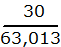 ? =
= 0,476 mol HNO3
Verhouding  1 : 1
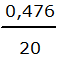 = 0,0238 mol / L
= - log 0,0238
pH = 1,6233
pH = 1,62
pOH berekening
We lossen 5,45 g natriumhydroxide op in 3,00 liter water
Zo doe je dat
M(NaOH) =39,997 g / mol




[OH- ] =

pOH = - log[OH-]
Bereken aantal mol OH- bv met een verhoudingstabel.




Bereken [OH- ] 

Bereken pOH

Bepaal aantal significante cijfers 
	(alleen cijfers achter de komma zijn significant)
g
mol
1
39,997
?
5,45
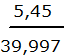 ? =
= 0,13626 mol
Verhouding  1 : 1
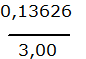 = 0,045420 mol / L
= - log 0,045420
pOH = 1,34275
pOH = 1,343